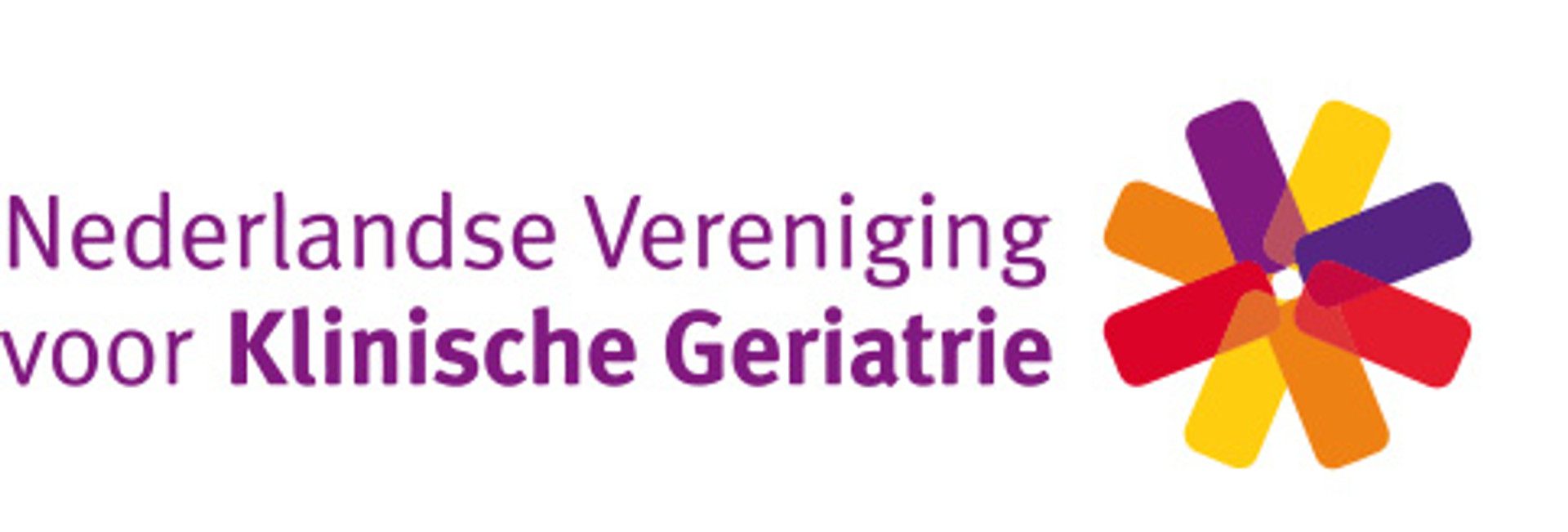 Richtlijn Chirurgie bij kwetsbare ouderen
Presentatie ter bevordering van implementatie
Instructie
Bekijk deze presentatie in presentatiemodus.
De presentatie is ingedeeld volgens de modules. Het beste is om deze in de voorgestelde volgorde te bekijken. 
Het is mogelijk om tussen de modules naar een andere module te gaan. Klik dan bij de inhoud op de module naar wens:
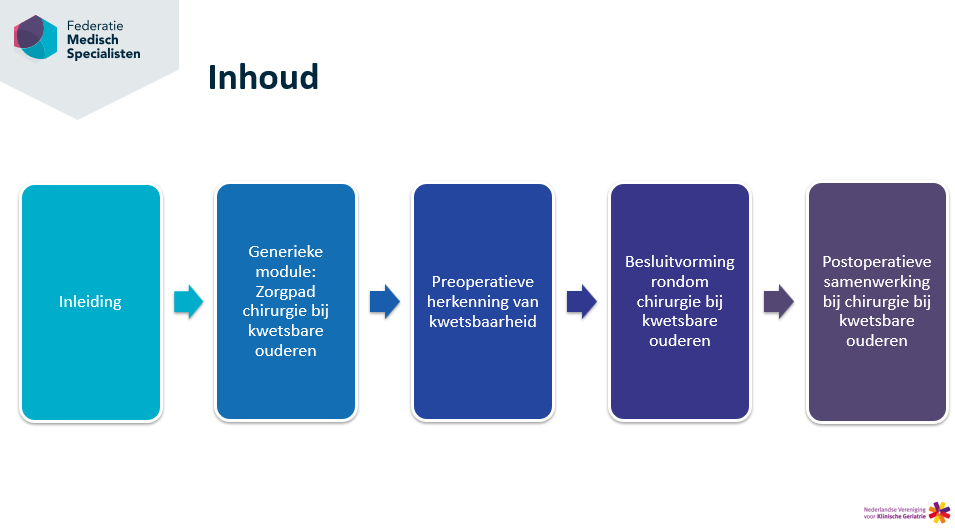 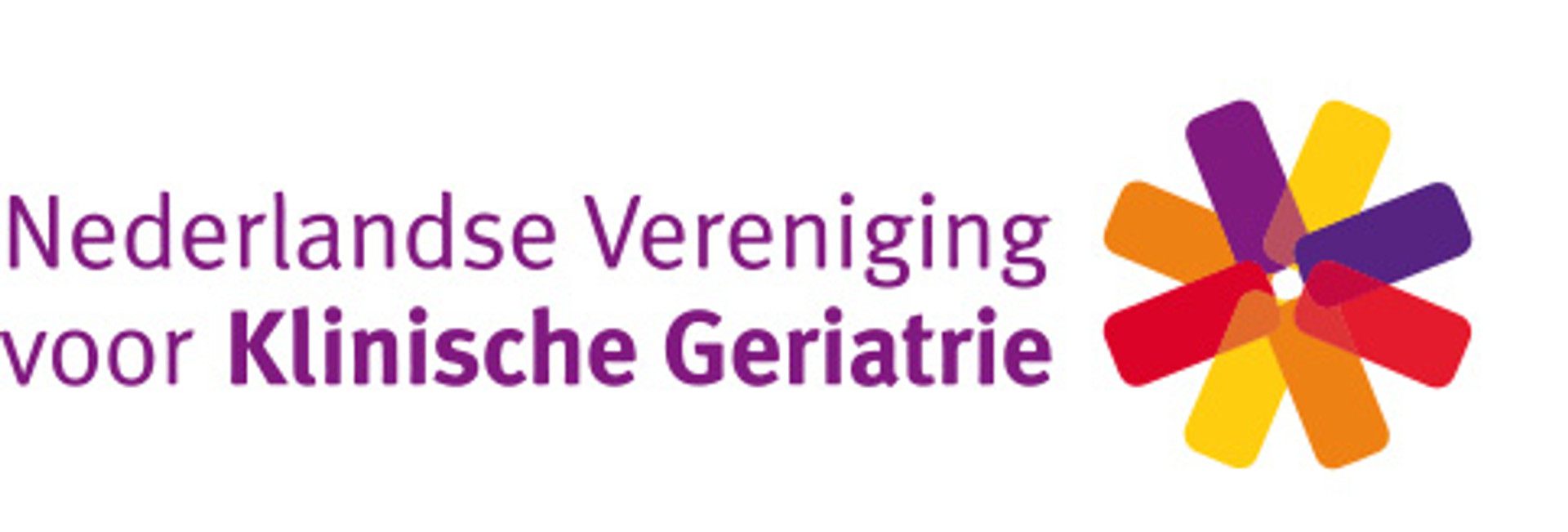 Inhoud
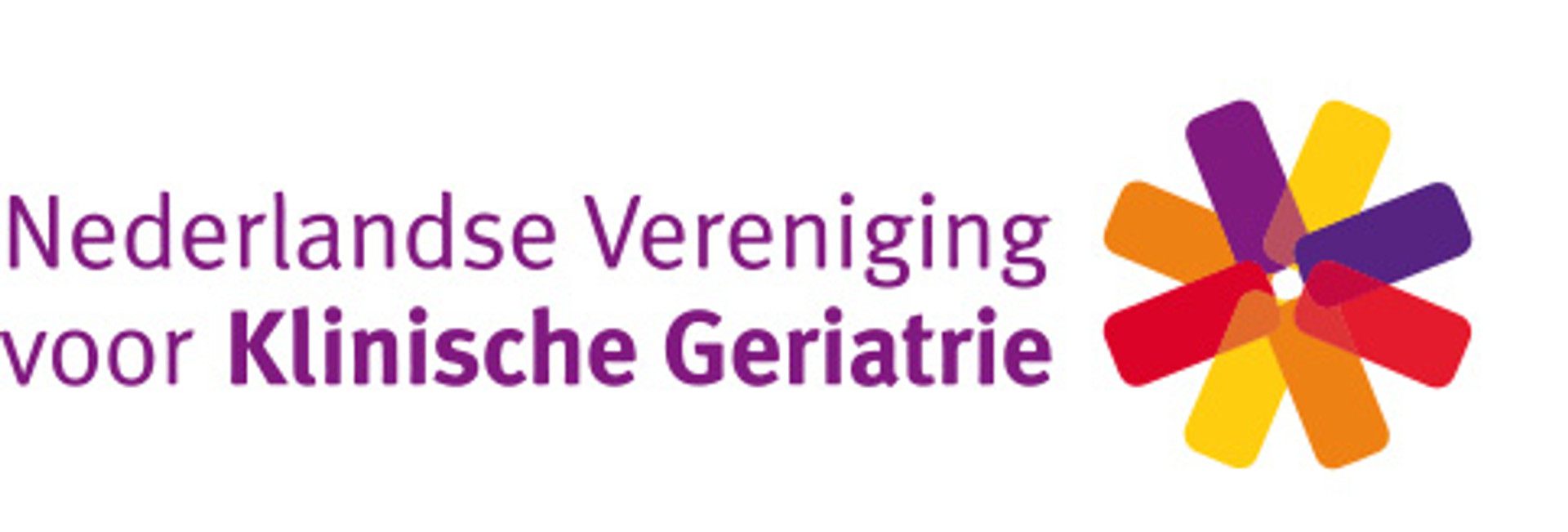 Inhoud
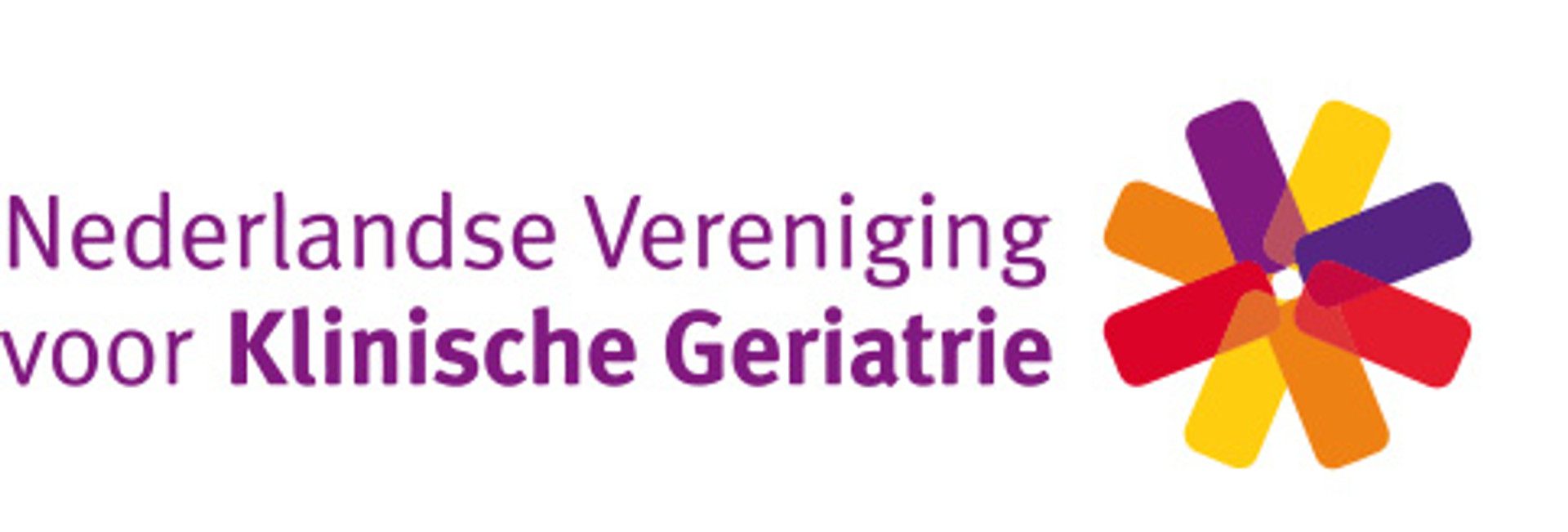 Inleiding
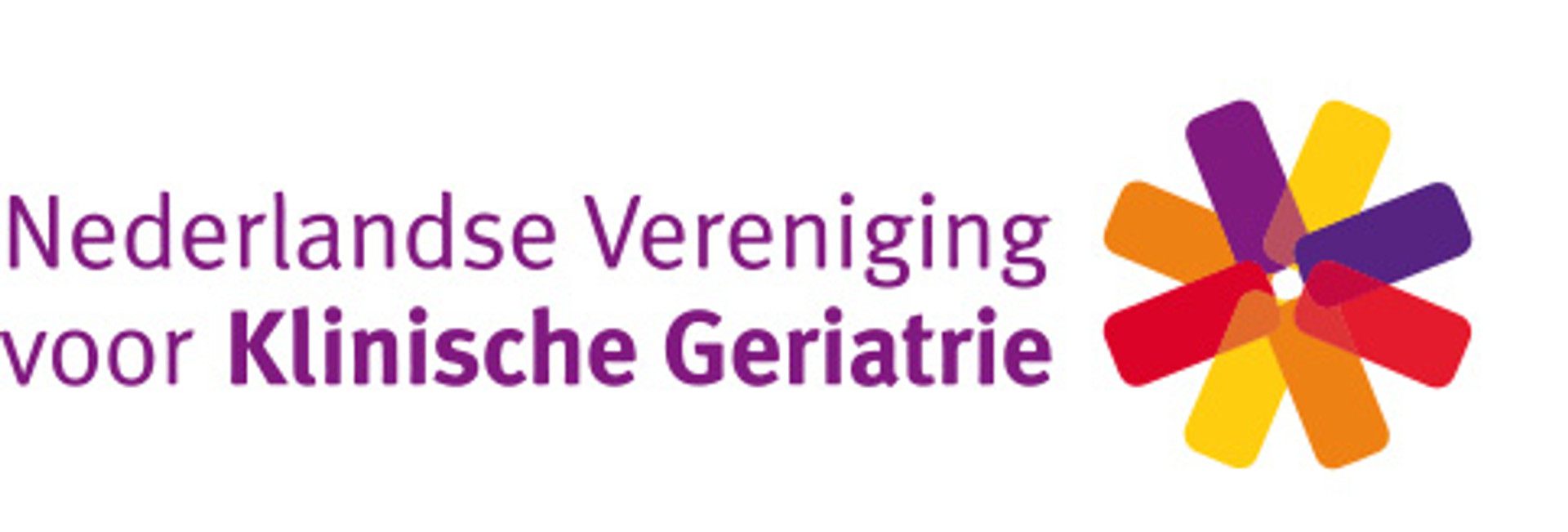 Betrokken partijen bij de richtlijn:
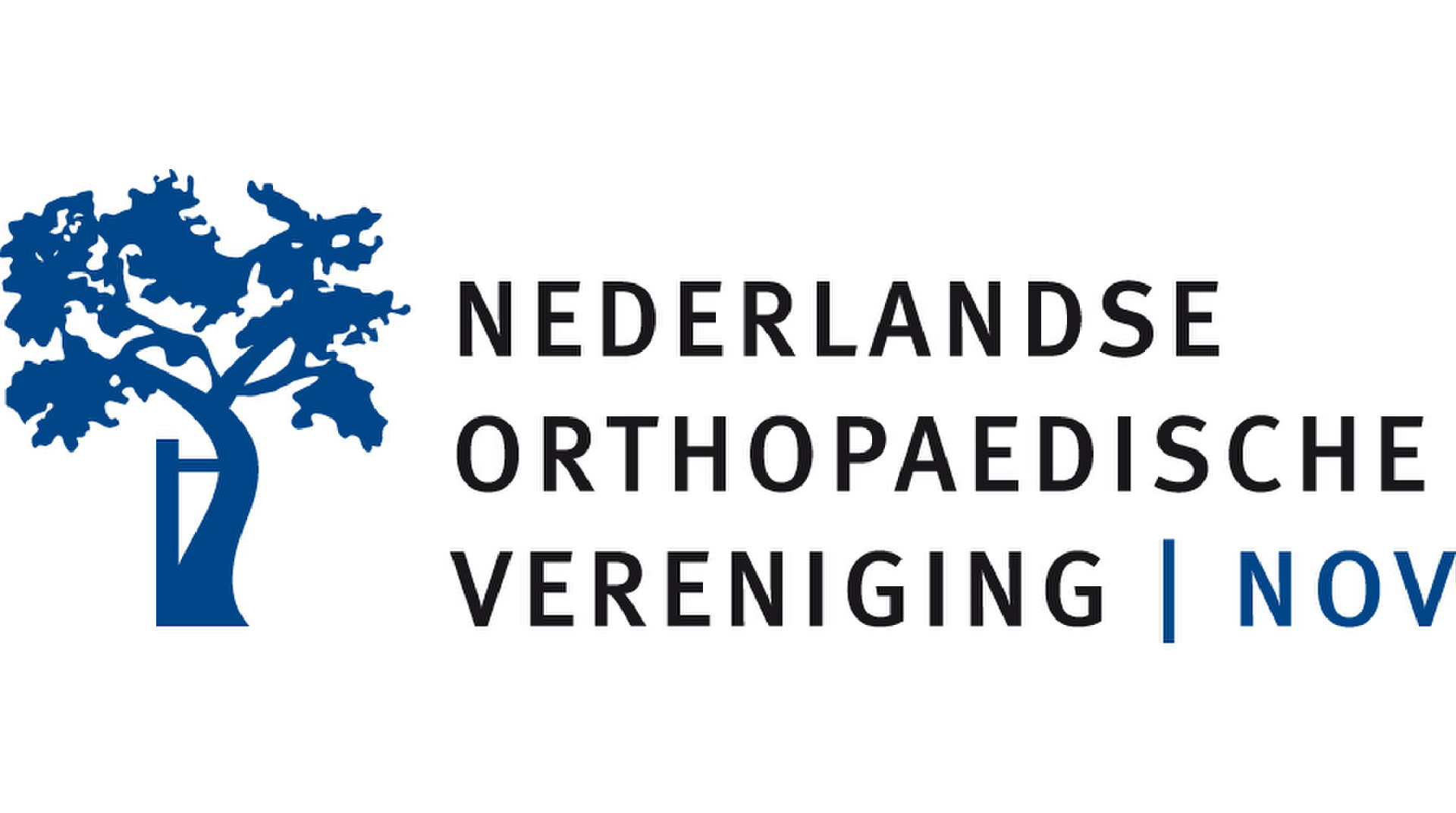 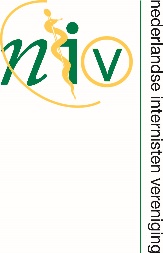 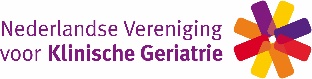 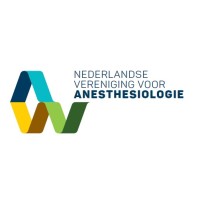 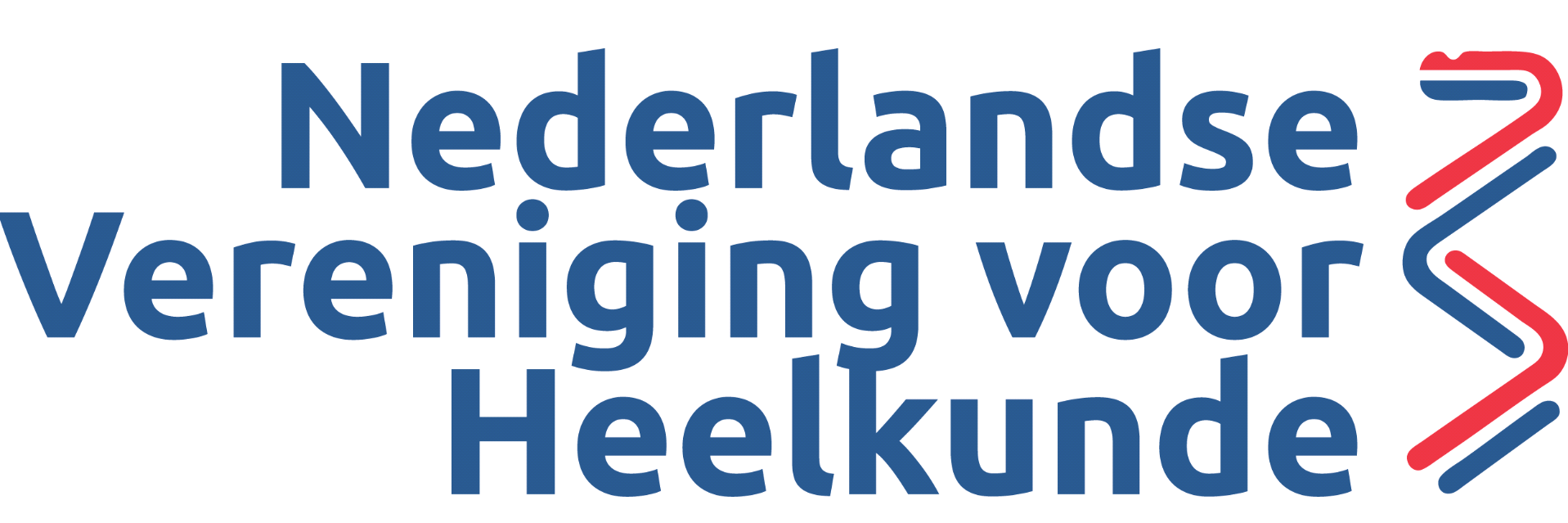 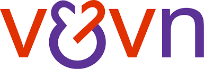 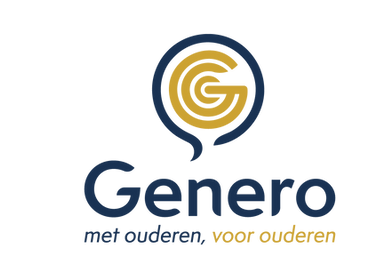 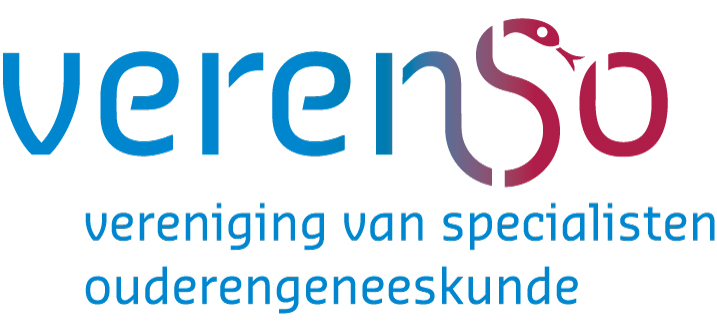 Methodologische ondersteuning door Kennisinstituut FMS
Financiering: SKMS
Doel
Herziening van de richtlijn ‘‘Behandeling kwetsbare ouderen bij chirurgie’ uit 2016.
Generieke blauwdruk voor behandeling kwetsbare ouderen bij chirurgie.
Ziektespecifieke modules over femurfractuur en colorectaal carcinoom teruggegeven aan bijbehorende richtlijnen.
Doelgroep
Inhoud
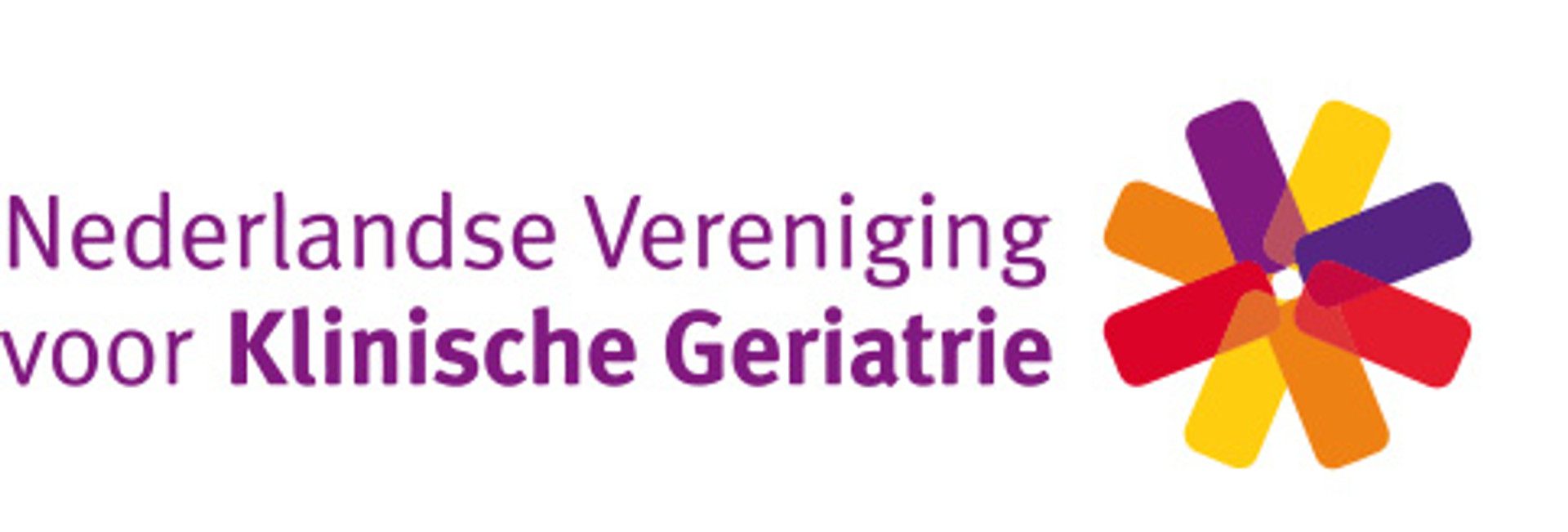 Generieke module: Zorgpad chirurgie bij kwetsbare ouderen
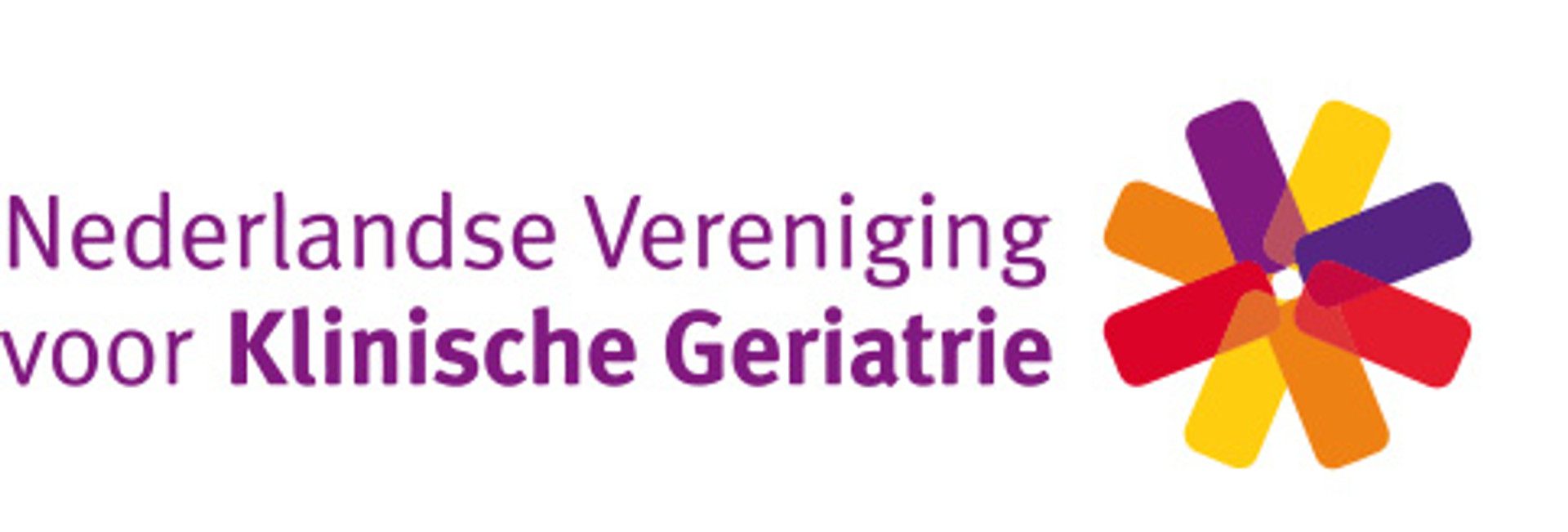 Generieke module: Zorgpad chirurgie bij kwetsbare ouderen
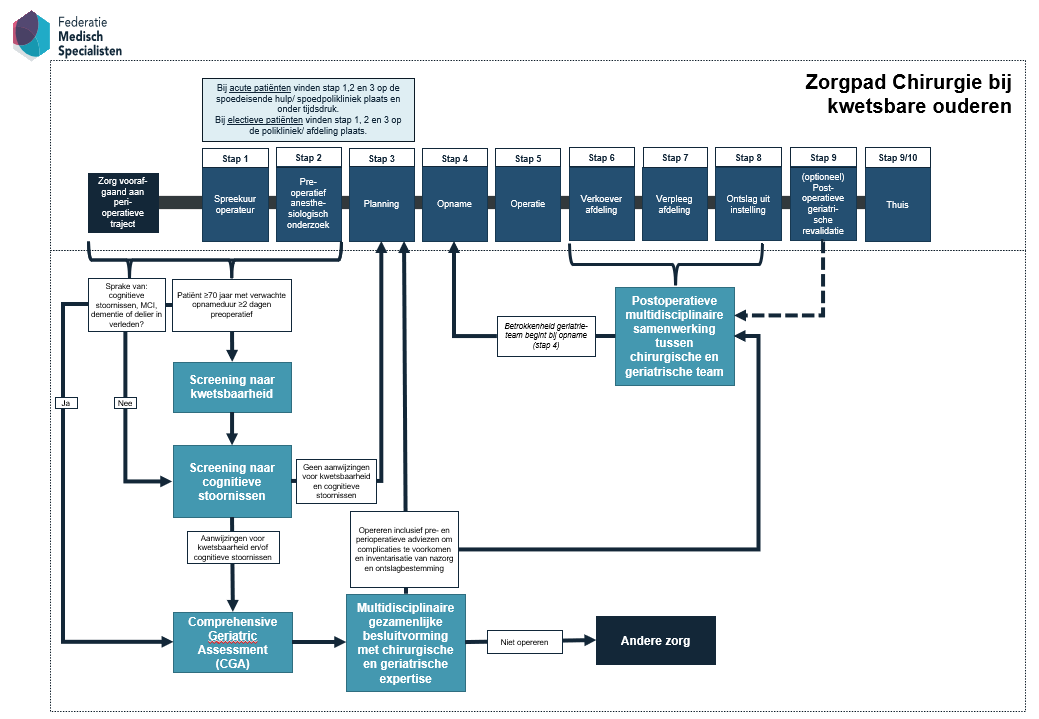 Uitgangsvraag: Wat zijn kernelementen in het zorgpad chirurgie bij kwetsbare ouderen?
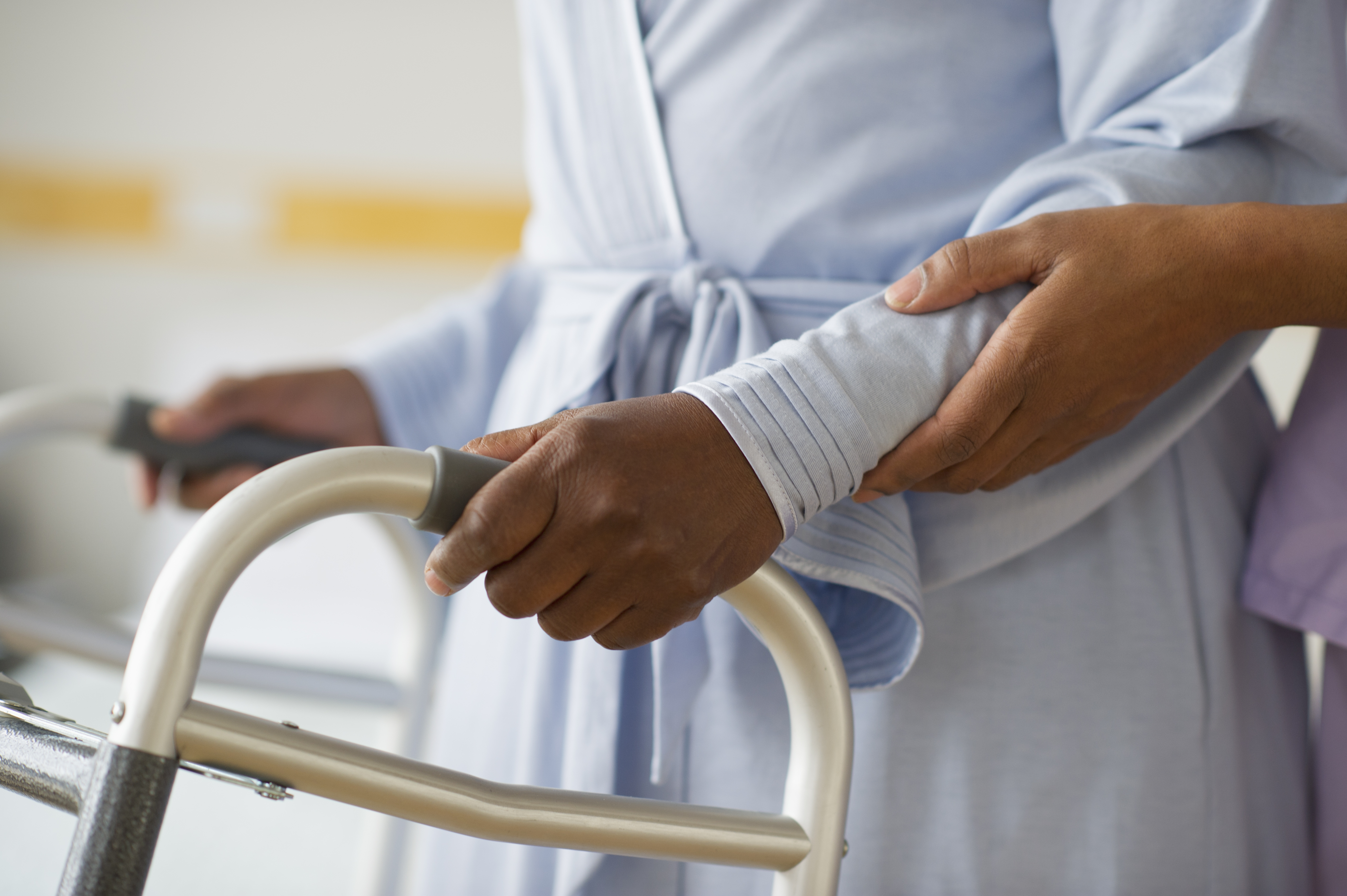 Aanbevelingen (1)
Stel in ieder ziekenhuis een zorgpad op voor (kwetsbare) ouderen die (mogelijk) een operatie moeten ondergaan met een verwachte opnameduur van ≥ 2 dagen. Onderdelen van dit zorgpad zijn (zie ook Figuur 1):
Preoperatieve herkenning van kwetsbaarheid en cognitieve stoornissen bij ouderen met gebruik van screeningsinstrumenten (module 2). 
Multidisciplinaire besluitvorming voor kwetsbare ouderen door zorgverleners met expertise t.a.v. chirurgie, anesthesiologie en klinische geriatrie/interne geneeskunde-ouderengeneeskunde. Optioneel kan hierbij de eerste lijn worden betrokken. Patiënt en mantelzorger/naaste(n) of diens wettelijk vertegenwoordiger kunnen hierbij aanwezig zijn of na dit overleg door de hoofdbehandelaar worden gesproken (module 3).
Multidisciplinaire postoperatieve samenwerking voor kwetsbare ouderen met:
Monitoring en behandeling door zorgverleners met chirurgische en geriatrische competenties; 
Snelle en actieve bevordering van postoperatief herstel in een multidisciplinair team; 
Monitoren en behandelen van postoperatieve complicaties;
Vroegtijdige planning van revalidatie en follow-up (beoordeling begint in de preoperatieve fase) (module 4).
Plan geen electieve chirurgische ingrepen in voor kwetsbare ouderen voordat de stappen van het zorgpad doorlopen zijn.
Gebruik deze generieke module als blauwdruk bij richtlijnen waarbij chirurgie één van de behandelopties is voor ouderen.
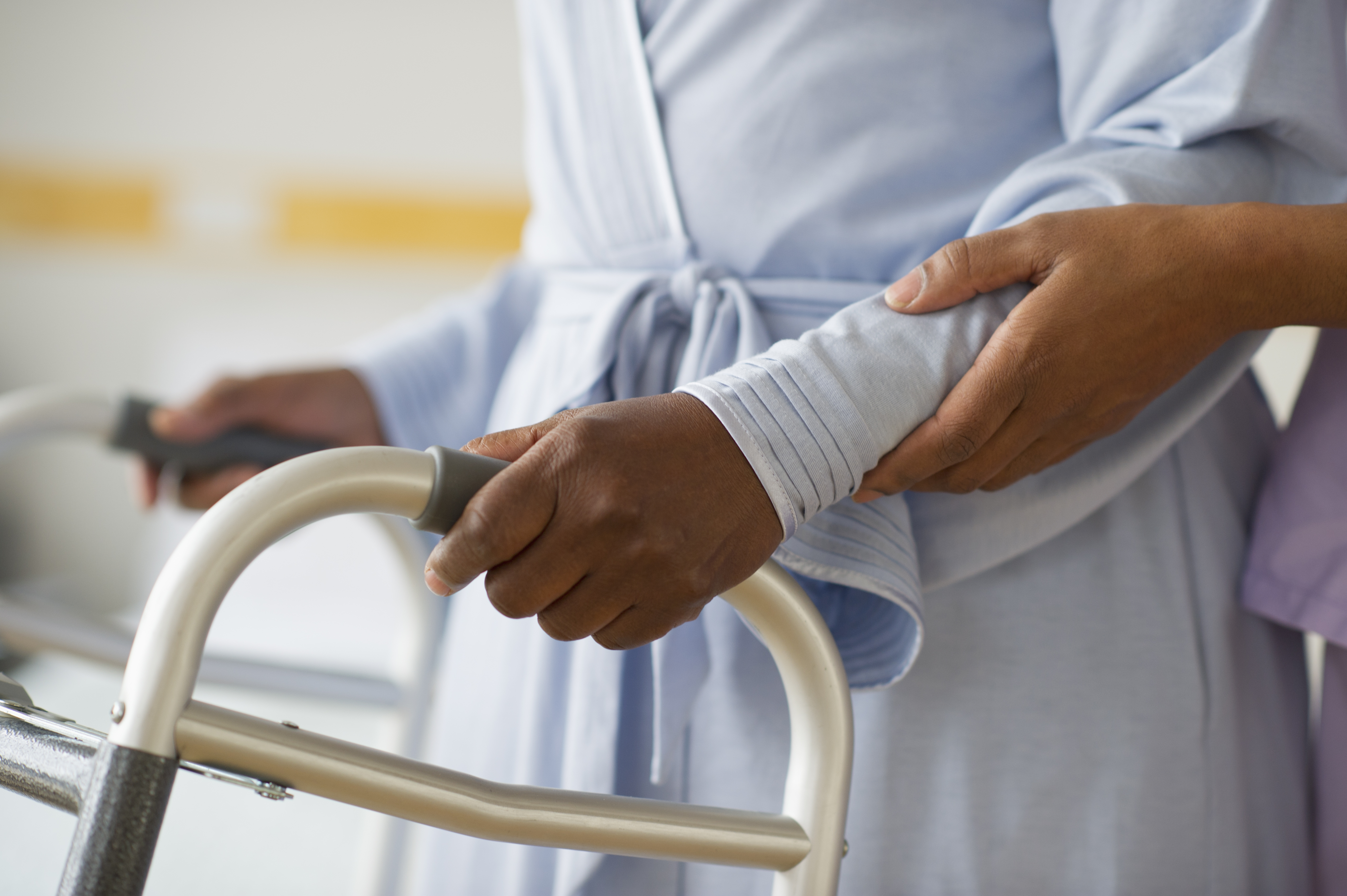 Aanbevelingen (2)
Maak transmurale afspraken over het borgen van een goede overdracht. Bij verwijzingen voor acute chirurgische problematiek (SEH) en electieve chirurgie (polikliniek) moeten ten minste onderstaande gegevens vermeld zijn voor patiënten van 70 jaar of ouder:
Volledige medische voorgeschiedenis;
Huidige medicatie;
Laatste laboratorium onderzoek;
Aan- of afwezigheid van gegevens over kwetsbaarheid (mobiliteitsproblemen, vallen, ADL afhankelijkheid, ondervoeding);
Bekende dementie, cognitieve stoornissen of een doorgemaakt delier;
Psychosociale problematiek of behandeling via de GGZ;
Behandelwensen, -beperkingen en proactieve zorgplanning indien bekend.
Volg hierbij ook de afspraken en aanbevelingen uit de richtlijn HASP en Zorgpad kwetsbare oudere over de keten en in het ziekenhuis.
Inhoud
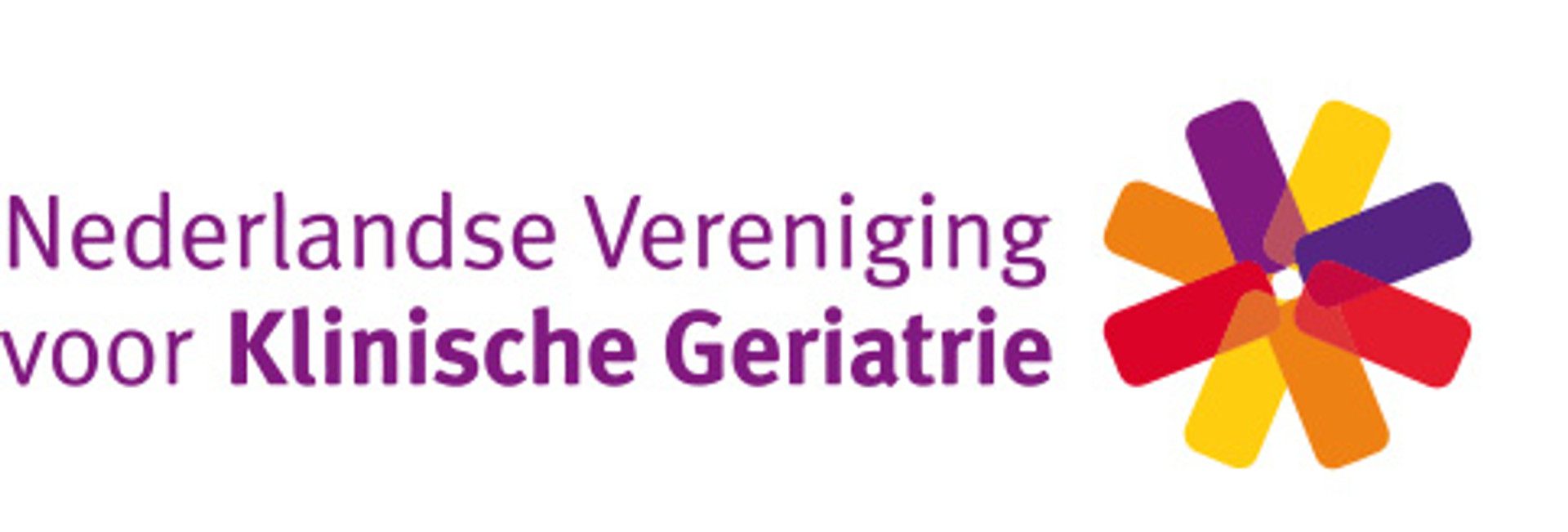 Preoperatieve herkenning van kwetsbaarheid
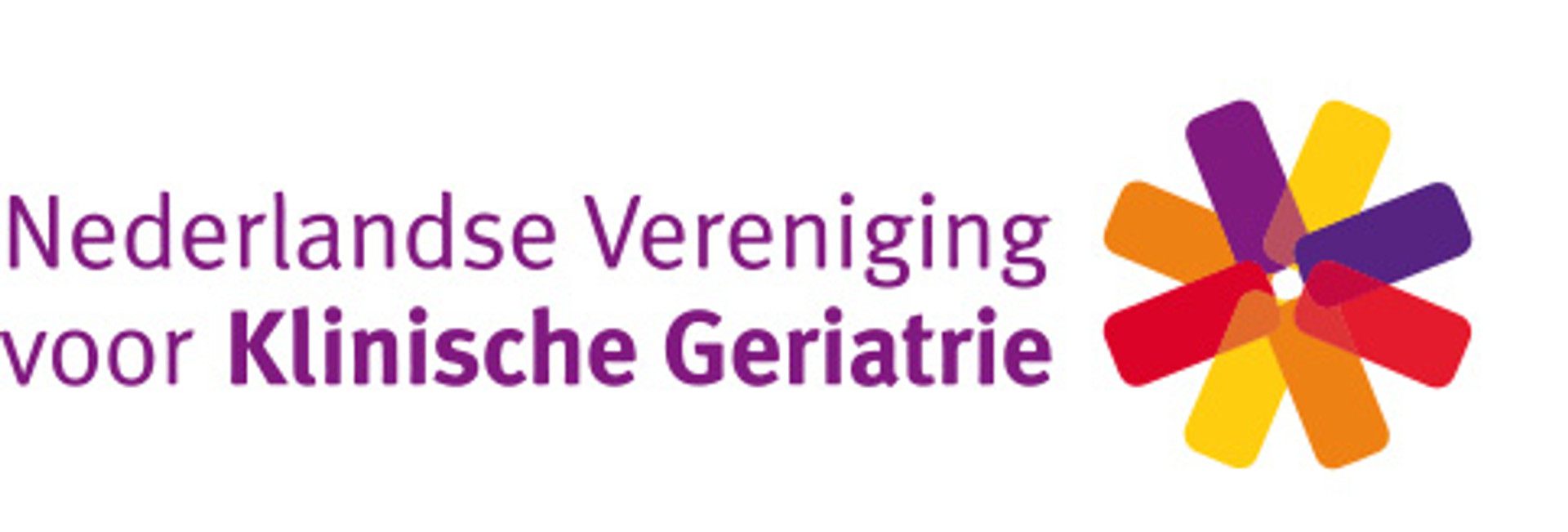 Twee onderdelen
Herkenning van kwetsbaarheid
Herkenning van cognitieve stoornissen en/of dementie
Inhoud
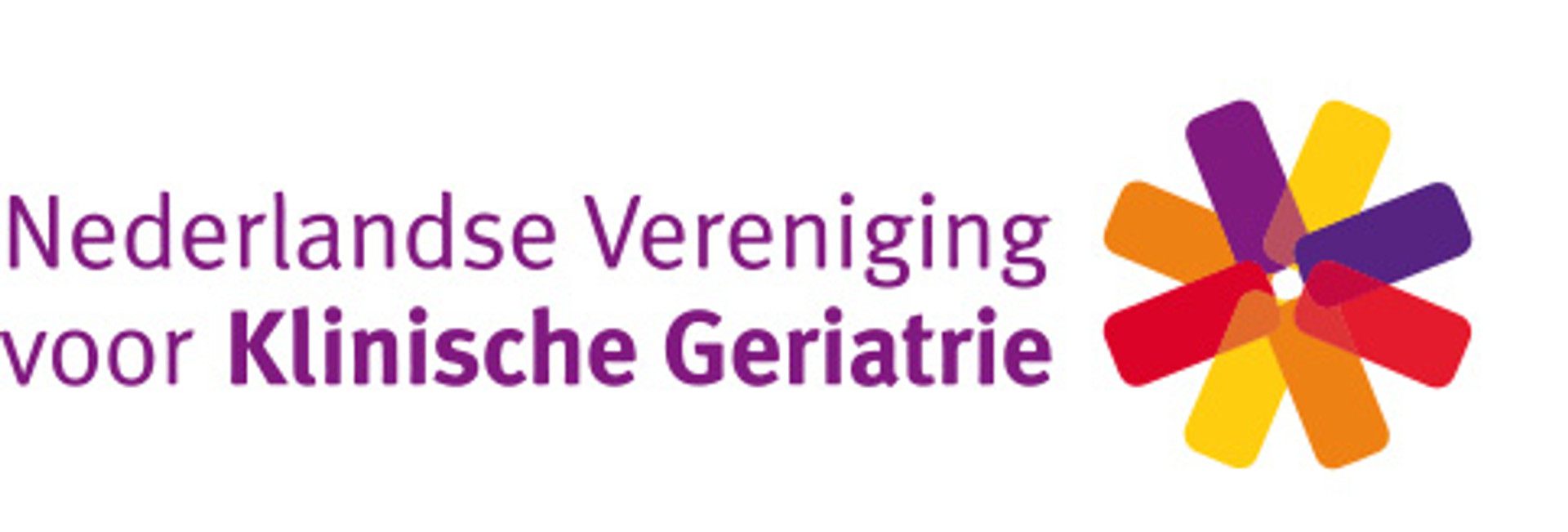 Besluitvorming rondom chirurgie bij kwetsbare ouderen
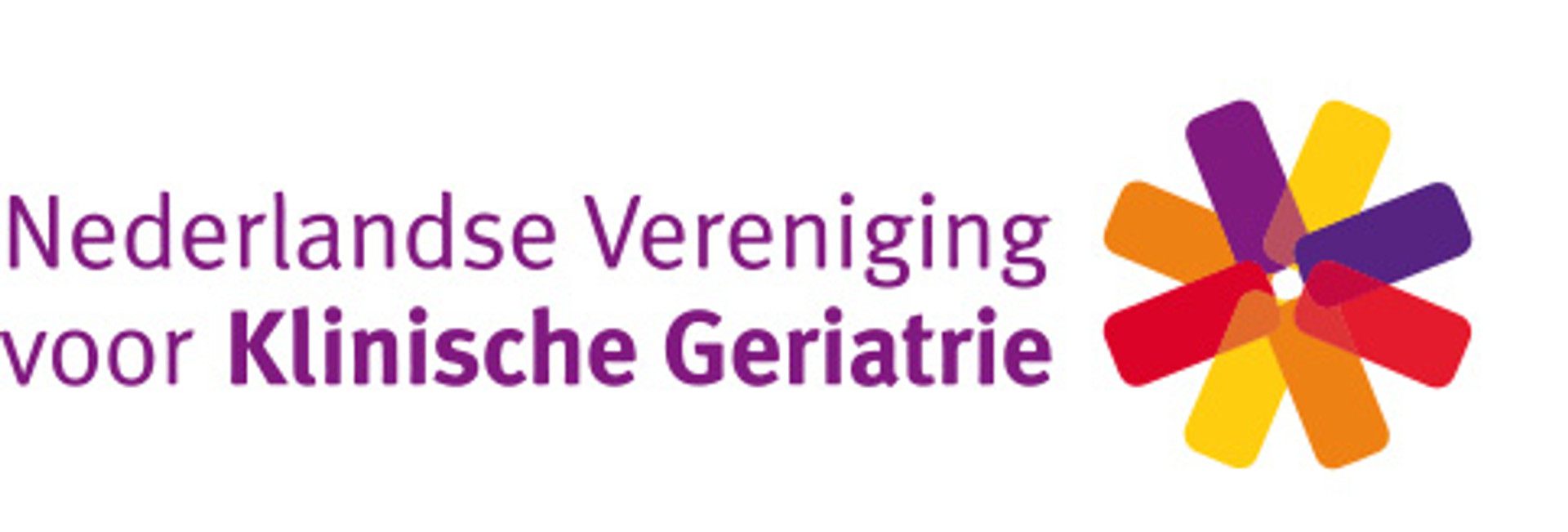 Uitgangsvraag
Welke factoren moeten worden meegenomen om tot passende besluitvorming te komen bij kwetsbare ouderen die mogelijk een chirurgische interventie ondergaan?

De uitgangsvraag omvat de volgende deelvragen:
Welke factoren moeten worden meegenomen om tot passende besluitvorming te komen bij kwetsbare ouderen die mogelijk een electieve chirurgische interventie ondergaan?
Welke factoren moeten worden meegenomen om tot passende besluitvorming te komen bij kwetsbare ouderen die mogelijk een chirurgische spoedinterventie ondergaan?
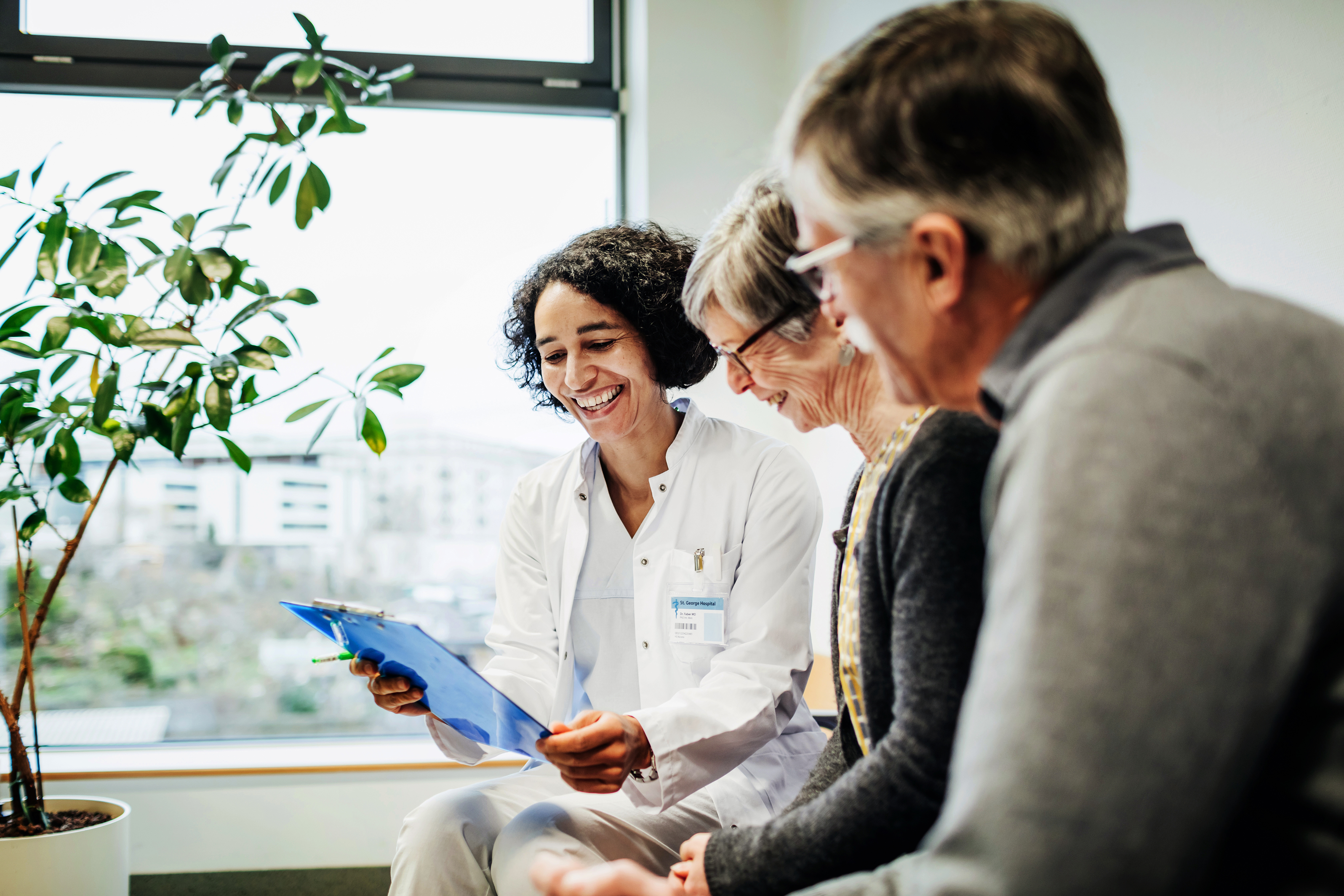 Aanbevelingen
Bespreek voorafgaand aan de besluitvorming over chirurgie bij kwetsbare oudere patiënten de doelen en voorkeuren van de patiënt en de mogelijke impact van een behandeling daarop. 
Neem bij kwetsbare oudere patiënten bij voorkeur ook de inschatting van kwetsbaarheid vanuit de eerste lijn mee in de overwegingen. 
Bespreek kwetsbare oudere patiënten die in aanmerking komen voor chirurgie (in ieder geval bij een verwachte opnameduur ≥2 dagen) multidisciplinair en op gestructureerde wijze. 
Neem vervolgens samen met de kwetsbare oudere patiënt (bij voorkeur in aanwezigheid van een naaste) een besluit waarbij de wensen en doelen van de patiënt centraal staan.
Inhoud
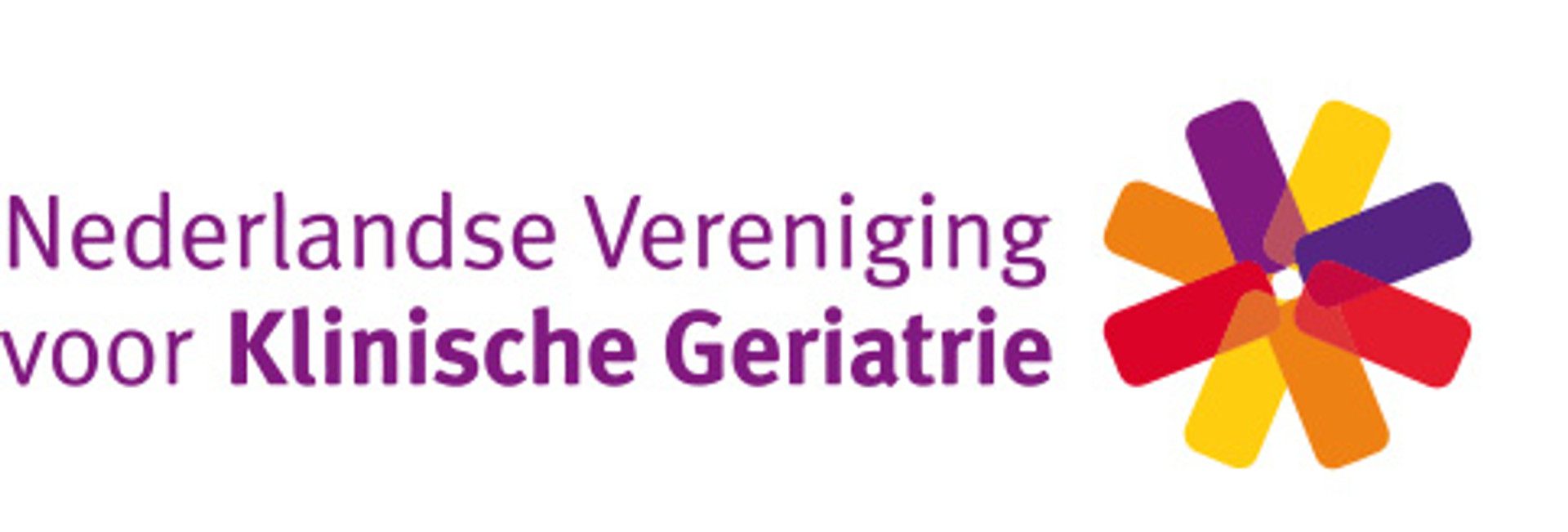 Postoperatieve samenwerking bij chirurgie bij kwetsbare ouderen
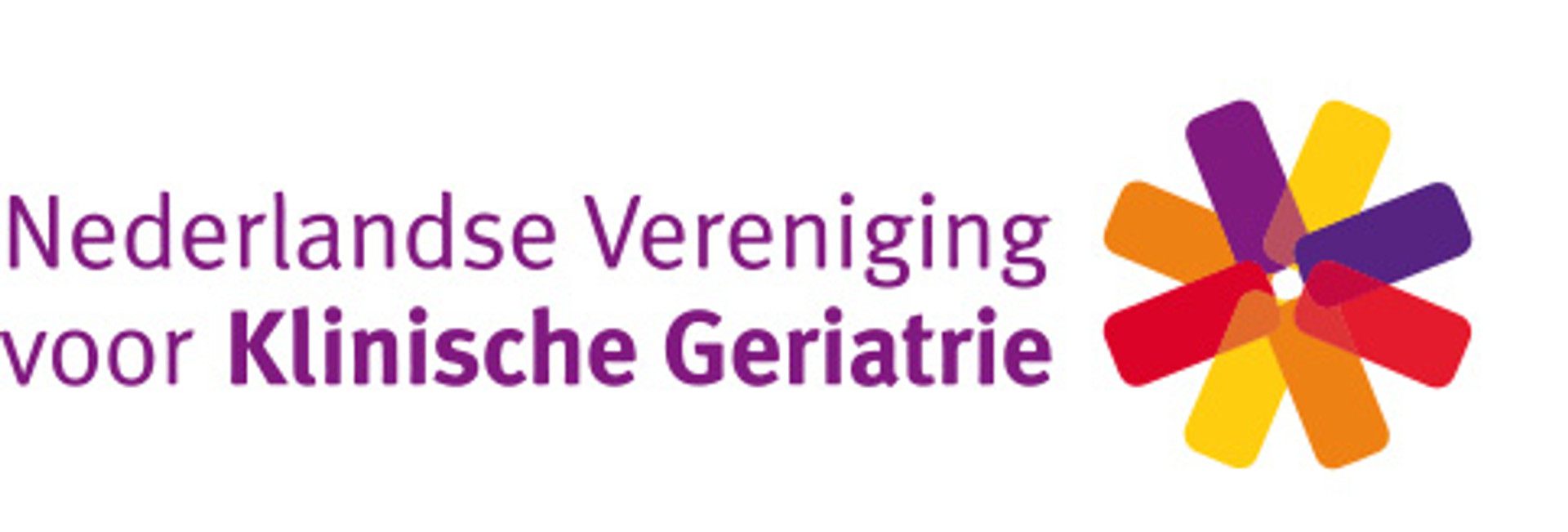 Afsluiting
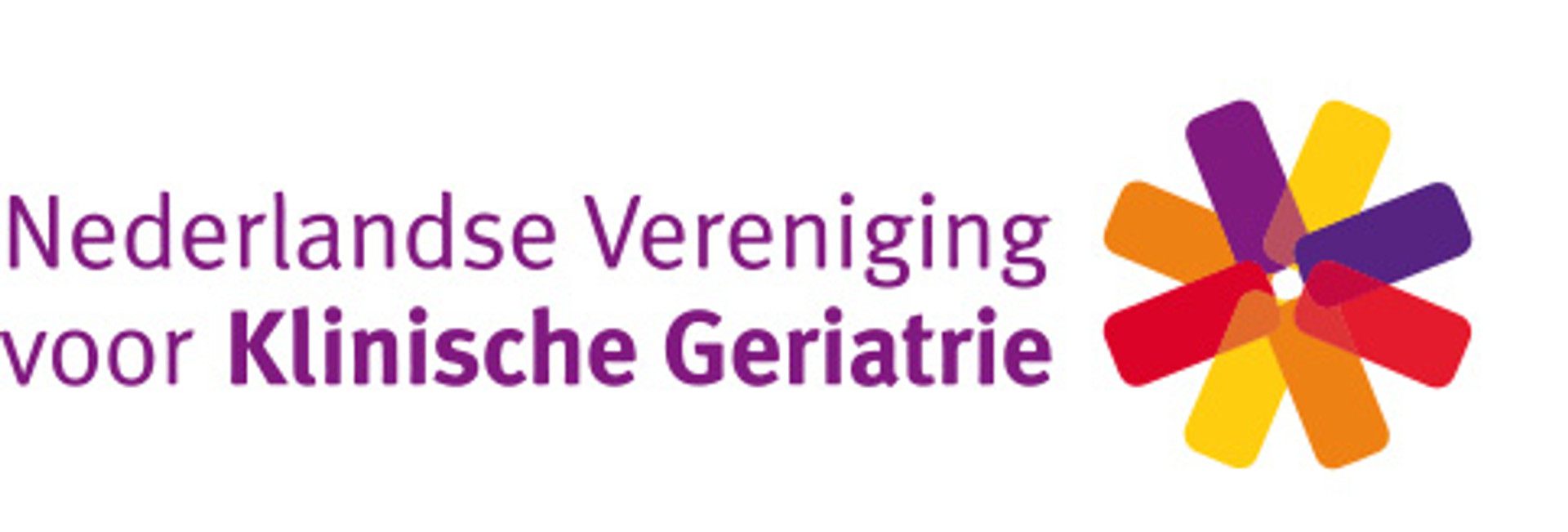 Einde
Voor uitgebreidere overwegingen, literatuuronderzoek, kennislacunes en implementatieplan verwijzen we naar de complete richtlijn Chirurgie bij kwetsbare ouderen.

Bedankt voor het doornemen van de presentatie!
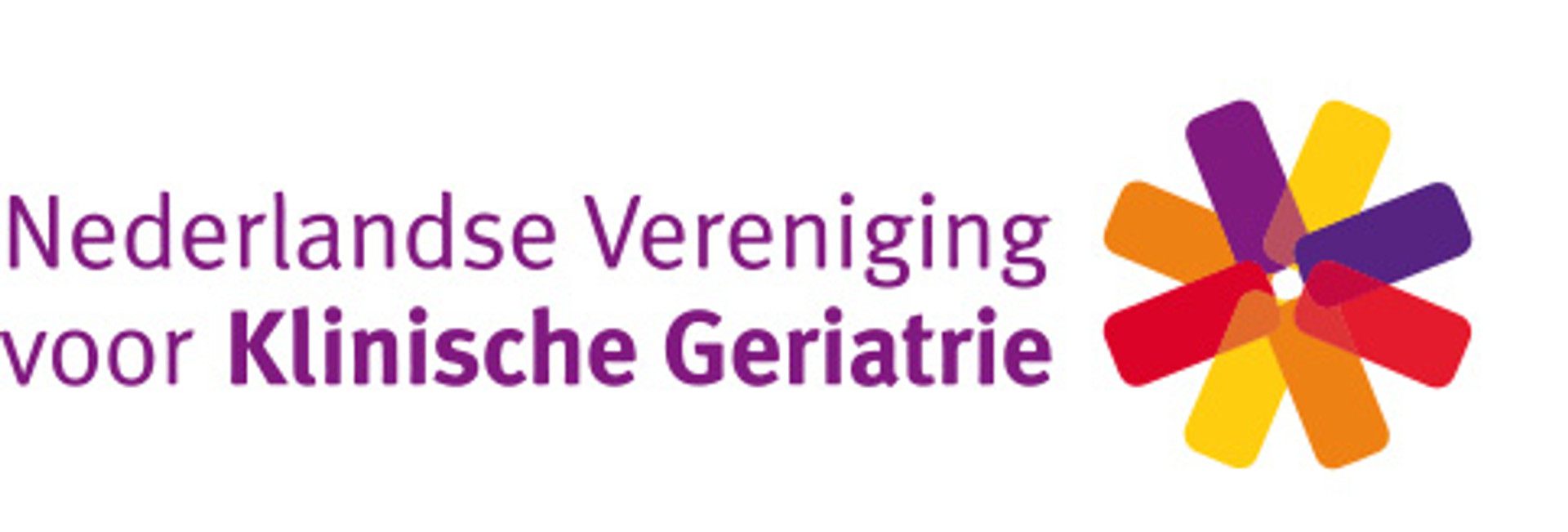